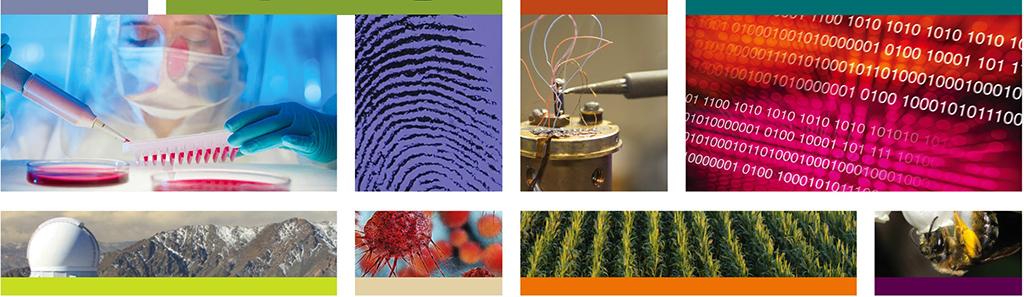 Welcome to Michigan State University ResearchOffice of the Senior Vice President for Research & InnovationNew Administrator OrientationAugust 6, 2019
Speakers Today
Jim Pivarnik, Research Integrity 
Doug Gage, MSU Research Overview
Paul Hunt, Research Compliance
Charles Hasemann, MSU Innovation Center
What Every MSU Community Member Should Know About Research MisconductJames M. Pivarnik, PhDResearch Integrity Officer (RIO)Michigan State Universitywww.rio.msu.eduRIO@msu.edu106 Wills House517-432-6698
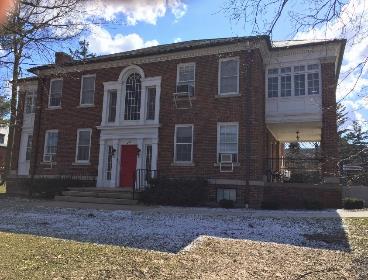 www.rio.msu.edu
Our website URL
What the RIO does
The RIO is responsible for seeing to it that the MSU Procedures Concerning Allegations of Misconduct in Research and Creative Activities are carried out in an unbiased, confidential, and professional manner.

Required for any institution seeking and accepting federal funding (42 CFR 93)
The role of the RIO
The RIO shall coordinate implementation of these Procedures and shall be responsible for their fair and impartial administration. The RIO shall not be an advocate for the Complainant or the Respondent.
What exactly is  “Research Misconduct”?
Research Misconduct
Fabrication, Falsification, Plagiarism, or any other practice, that Seriously Deviates from practices commonly accepted in the discipline or in the academic and research communities generally in proposing, performing, reviewing, or reporting Research and Creative Activities. 
	
	Misconduct does not include appropriative practices in the Creative Arts insofar as they accord with accepted standards in the relevant discipline. Misconduct does not include honest error or honest differences in the interpretation or judgment of Research data.
Disclosure: Report Potential Conflicts of Interest
Compliance: Understand and follow the rules
Protections: Respect research participants
Unacceptable Research Practices
“Unacceptable Research Practices” means practices that do not constitute Misconduct but that violate applicable laws, regulations, or other governmental requirements, or University rules or policies, of which the Respondent had received notice or of which the Respondent reasonably should have been aware, for proposing, performing, reviewing, or reporting Research or Creative Activities.
What about individuals who are always on the edge?
Questionable Research Practices
“Questionable Research Practices” means practices that do not constitute Misconduct or Unacceptable Research Practices but that require attention because they could erode confidence in the integrity of Research or Creative Activities.
Collegiality: Work well with others
Question:
What percentage of potential allegations coming to our office is associated with some sort of previous conflict between/among the parties involved?

~ 90%!!
Is Research Misconduct an Issue at MSU?
What about prevention?
Advice

We encourage students, faculty and administrators to ask us about any research issues
Prevention cont.
Dispute Resolution
We encourage students and faculty to seek our help with settling disputes
Please do one thing for me:
Questions on Research Integrity?
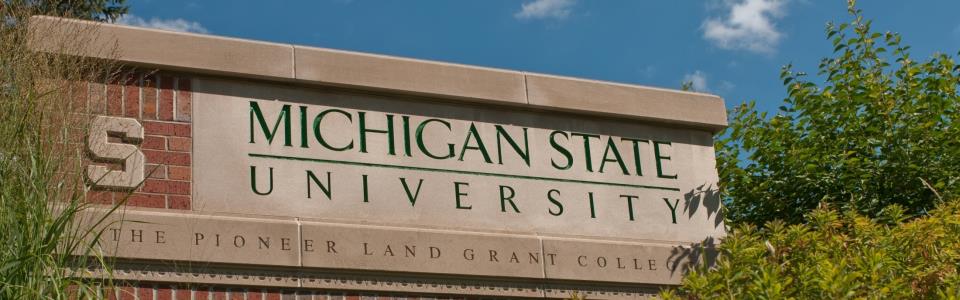 Research: The Foundation for  Success
Research is the basis for education and outreach
Dynamic research programs—based on a forward-thinking research agenda—address problems of today and tomorrow
Furthering research – advancing knowledge – gives MSU international prominence
[Speaker Notes: Importance of encouraging faculty to remain research active]
Total MSU Research Expenditures
Increased from just over $500M to nearly $700M in past five years. 

MSU’s NSF HERD ranking is now in the top half of the Big Ten for the first time.

MSU’s overall US rank jumped from 36 to 32 -- growth rate top in B1G.

MSU is now #1 in DOE and combined DOE and NSF expenditures.
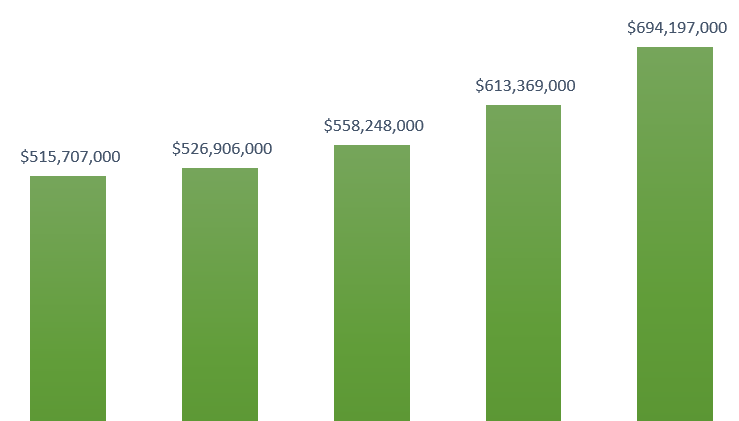 2013                           2014                            2015                           2016                          2017
Source: NSF HERD Data for 2017
Research Expenditure Rankings
MSU is now ahead of Rutgers, UT Austin, Illinois (UIUC), Purdue, Arizona, Maryland, Indiana, Iowa, ASU, Colorado (Boulder), and UVA.
Almost all of the schools ranked above us (and many below) have major medical research hospitals. In those cases, the medical research number often exceeds that of the rest of campus combined. At MSU, less than ~$100M of our total comes from medical research. We still have significant room to advance.
No medical complex: UC Berkeley $771M (top public university in the US; home of Lawrence Berkeley National Lab) and MIT $952M (home of Lincoln Laboratory, a major defense research lab).
Note: for more information about our rankings and current strategic initiatives, visit this page for a video presentation https://vp.research.msu.edu/lead-meeting-research-update-february-28-2019

Source: NSF HERD Data for 2017
Mission of OSVPRI
Create the institutional vision for research
Advocate for research and creative activities within MSU and beyond
Increase the excellence of research and creative endeavors at MSU - both quality and quantity 
Assure the integrity of the research process in all its diverse dimensions
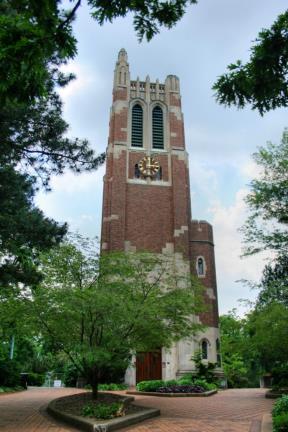 [Speaker Notes: OVPRGS policy framework: focus on integrity]
Why Enhance Research?
MSU is a research-extensive university (member of AAU)
Research and scholarly activity is closely linked to graduate and undergraduate education
Research – especially federal funding – determines national and international reputation
Facilities and administrative (F&A) rates reduce university's subsidy for research, leverages central funds
Research grants enable procurement of major equipment and sustain core research facilities
Research contributes to the state’s economy
[Speaker Notes: Importance of encouraging faculty to remain research active]
How Will We Grow Research?
Take intelligent risks
No mistakes means too risk-averse
Fail early, correct fast
Incentives must allow for occasional mistakes: Silicon Valley
Exponential returns for successful risks – we forego these returns if we are too risk-averse
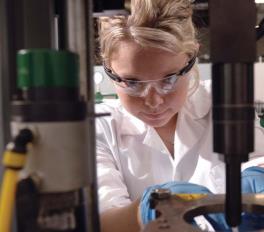 Growing Research, Cont.
Leadership: rational and smart 
“No brainer” decisions must be predictable
Transparency in decision making (metrics, criteria) reduces second-guessing (wasted effort within organization)
Staff and team should be able to (largely) predict decisions in advance, in order to plan
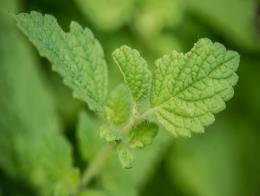 Growing Research Cont.
Pursue larger share of federal research funds
Faculty in areas where external support is available must compete successfully for it
Faculty must submit large multi-investigator proposals (linked to cluster hires)

Enhance corporate research activity
MSU Business-CONNECT
MSU Technologies
MSU Spartan Innovations
MSU Innovation Center
[Speaker Notes: Importance of encouraging faculty to remain research active]
Institutionally Limited Proposals
Limited submission opportunities, including faculty scholar and fellowship programs, available at http://vprgs.msu.edu/funding-opportunities/institutionally-limited
 
OSVPRI conducts an internal selection process to determine which proposals will be submitted. 
-Where possible, internal deadlines are 8 weeks prior to submission.
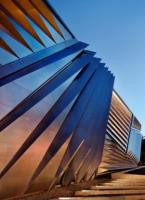 Internal Funding Sources
Competitive, university-wide, peer-reviewed internal grants programs support scholarly activities and provide seed funding for future proposals. 
Humanities and Arts Research Program (HARP)
Scholarship Development proposal (deadline in October)
Scholarship Production proposals (semiannually)
Strategic Partnership Grant 
Multidisciplinary and/or multi-investigator projects
Have potential to generate significant external funds
Proposals solicited in the fall 
Discretionary Funding Initiative 
Provides bridge funds for studies needed to resubmit a grant.
[Speaker Notes: Scholarship Development for research, creative, and performance projects that help faculty achieve career milestones; deadline in October. 
Scholarship Completion, a subvention program for expenses associated with producing the results of a completed research or creative project; proposals accepted quarterly.
Scholarship Development for research, creative, and performance projects that help faculty achieve career milestones; deadline in October. 
Scholarship Completion, a subvention program for expenses associated with producing the results of a completed research or creative project; proposals accepted quarterly.
for new projects, bridging grants, and seed funding needed for proposal resubmissions; proposals accepted quarterly.]
Arranging for Matching Funds and Space
When funding agencies require matching funds
Research associate dean 
Negotiate a split among department, college, OVPRGS, provost
Space concerns
Dean/research associate dean/  department chair/director
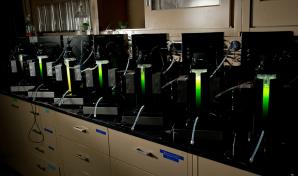 Sponsored Programs Administration
The Office of Sponsored Programs (OSP): unit within the Office of the Vice President for Research and Graduate Studies (organizational affiliation to chief financial officer and controller) that provides pre-award processing 
Contract and Grant Administration (CGA): post-award administration, assisting with the financial and contractual administration of grants, cooperative agreements, and contracts https://osp.msu.edu/Default.aspx
Proposal Development Assistance
Office of Research Facilitation and 	Dissemination (ORFD) 
Offers writing support on large, multi-author proposals. Call 432-4499 or https://vp.research.msu.edu/proposal-services
Presents seminars and workshops, including monthly coffee break discussions. Check the events calendar for details https://vp.research.msu.edu/events
OSVPRI additional offerings including:
Special consulting and grant editing
Peer review assistance
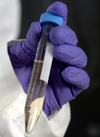 Note: Your college or department may also offer proposal assistance.
Review and Promotion
Clearly stated expectations for faculty performance
Thorough annual evaluation of performance
Role of OSVPRI in the P&T process
Strong mentoring programs
Internal to the department
External to the department
Research integrity—RIO and RCR
Faculty conflict of interest
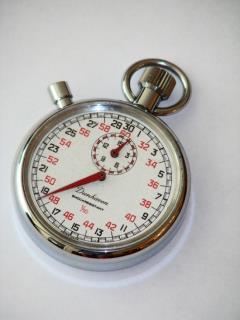 More Information…
https://vp.research.msu.edu/
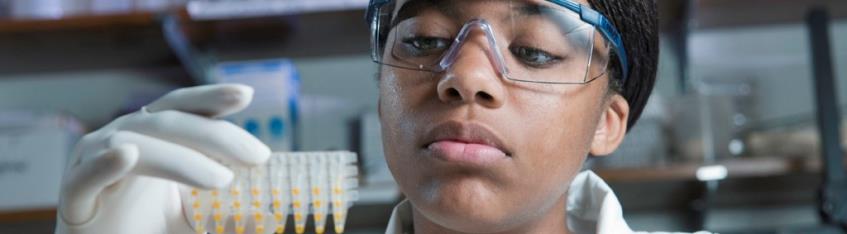 Questions ?
Regulatory Affairs - Who are we?
Human Research Protection Program
 Animal Care Program
 Environmental Health and Safety
 Institutional Stem Cell Research Committee
 Conflict of Interest 
 Responsible Conduct of Research (shared)
The Committees
Institutional Animal Care & Use Committee - Sue Barman, Chair
Sally Light, IACUC Administrator 
Phone: 517-432-3154E-mail: barman@msu.edu
Campus Animal Resources
Claire Hankenson, University Attending Veterinarian
Phone: 517-353-5064
E-mail: fclaire@msu.edu
Biological Safety Office – John Gerlach, Chair
Jamie Willard, Biological Safety Officer
Phone: 517-353-1877
E-mail: cherryme@msu.edu
Faculty Conflict of Interest Office
Brian Mattes, Director
Phone: 517-884-7000
Email: mattesbr@msu.edu
Human Research Protection Program (HRPP)
Kristen Burt, Director
Ashir Kumar, Chair BIRB - Harry McGee, Chair SIRBPhone: 517-884-6020E-mail: irb@.msu.edu
Radiation Safety Office – Chris Waters, Chair
Bryan Harris, Radiation Safety Officer
Phone: 517-884-3309
E-mail: harris@ehs.msu.edu
Chemical Safety Office – Christine DiFonzo, Chair
Genevieve Cottrell, Chemical Safety Officer 
Phone: 517-432-8715
E-mail: cottre36@ehs.msu.edu
Stem Cell Oversight – Katheryn Meek, Chair
Kristen Burt , Director 
Phone: 517-884-6020E-mail: burtkris@msu.edu
What do we do?
Facilitate research
Protect the research subject and the investigator
Maintain compliance with state and federal laws, regulations and policies
Training
Accreditation
How can we help investigators?
Assist faculty in working through protocol approval process
Help stay in compliance through post-approval monitoring
Provide online and hands-on training
Work with your faculty to ensure a safe work environment
Questions
www.ora.msu.edu
It is always best to directly contact the regulatory office with questions!
Export Control – Definition
A group of laws and regulations that restrict ability to freely send or share certain goods, technology or information outside the U.S. or with non-U.S. nationals inside the U.S. – “deemed exports”
These laws are intended to promote U.S. national security and other policy goals and they have broad extra-territorial reach
ITAR controlled technology is restricted to U.S. citizens and permanent residents.  EAR technology varies by specific citizenship.
Violations carry significant penalties, fines, and both University and individual liability
Export Control – Fundamental Research
“Fundamental research” on a U.S. university campus is excluded from export controls under ITAR (military) and EAR (dual use) provisions.  Publication is key.

 The “Fundamental Research Exclusion” is lost for:
 Encryption;
 If publication or citizenship restrictions apply;
 If in-bound controlled data or equipment;
 For contracted prototypes or defense services.
Export Control – The Entity List
05.03.2013

University Charged with Export Violations

BY: THOMAS B. MCVEY & JAHNA M. HARTWIG
http://www.williamsmullen.com/news/university-charged-export-violations

The University of Massachusetts at Lowell was charged by the Bureau of Industry and Security (“BIS”) for violating export control laws in connection with the export of an atmospheric testing device and related equipment. Specifically, the University was charged with…exporting items classified as EAR99 to a party on the BIS Entity List. This case reinforces the important point that even universities engaged in fundamental research are required to comply with export control laws. It also reinforces the importance of prohibited party list screening as a mandatory part of export compliance…
Trade Sanctions
E.g., U.S. Treasury’s “Specially Designated Nationals” list and Trade Sanctions imply:

MSU USAID researchers – participants must be careful in Afghanistan project.

MSU Dubai – avoid Bank Melli (Iran gov’t link).

MSU Alumni Association – participants must be careful during upcoming Cuba tourism.
Issue Escalation
When in doubt, ask – OSVPRI staff can help. (517) 432-4499
 Failure to escalate some issues can be a “career crash landing.”
  Health and safety concerns
  Criminality, discrimination, harassment
  Research or fiscal misconduct
  Regulatory compliance
 New administrators frequently overlook the Office of the General Counsel as a resource.
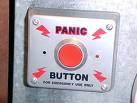 Contact us
Contact Export Control and Trade Sanctions at:
Phone: (517) 432-4499
Email: export@msu.edu
Website: http://exportcontrols.msu.edu
Address: 249 Administration Building
MSU’s place for connecting  to the private sector
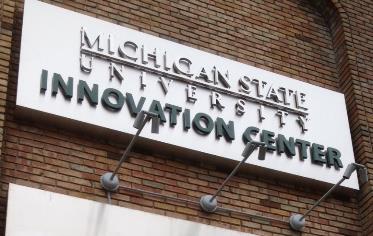 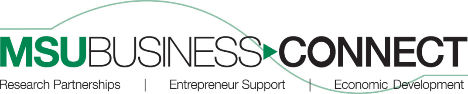 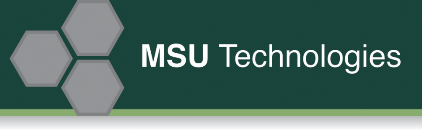 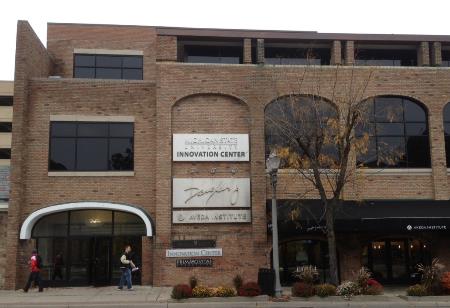 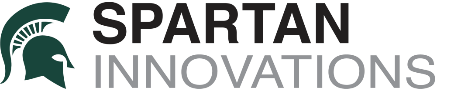 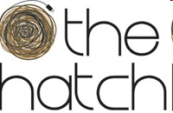 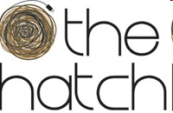 Connecting MSU research to companies that are interested in what we do.
Company perspectives enrich faculty research
$11 Million in grants last year
Innovation Center
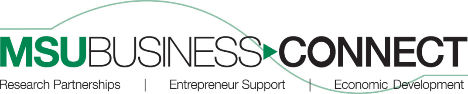 Taking faculty ideas to the marketplace – seeing research put to practice.
$4.2 million in royalty revenue last year
>$500,000 distributed to faculty
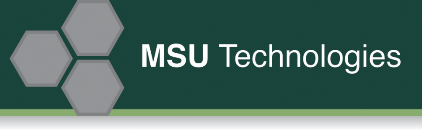 Creating companies from MSU-owned ideas.
Professional help to create the best chance for success.
Engaging students in alternative careers.
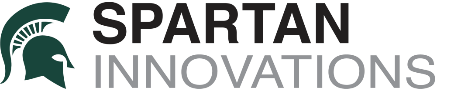 Creating companies from student’s ideas.
Experiential part of undergraduate entrepreneurship education
Preparing students for the real world.
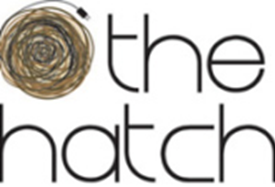 WHO:
Works with whom?
DOING WHAT?
Working withMSU Commercialization Offices
Don’t do grants from:
Federal
State
Non-profits
8/5/2019
51
New Administrator OrientationPanel Discussion
Please welcome:

Rachel Croson, Dean – College of Social Science

Thomas Glasmacher, Director – Facility for Rare Isotope Beams

Francesca Dwamena, Chair – Department of Medicine